Algoritmo de Recomendação
Usando agrupamento para recomendar produtos
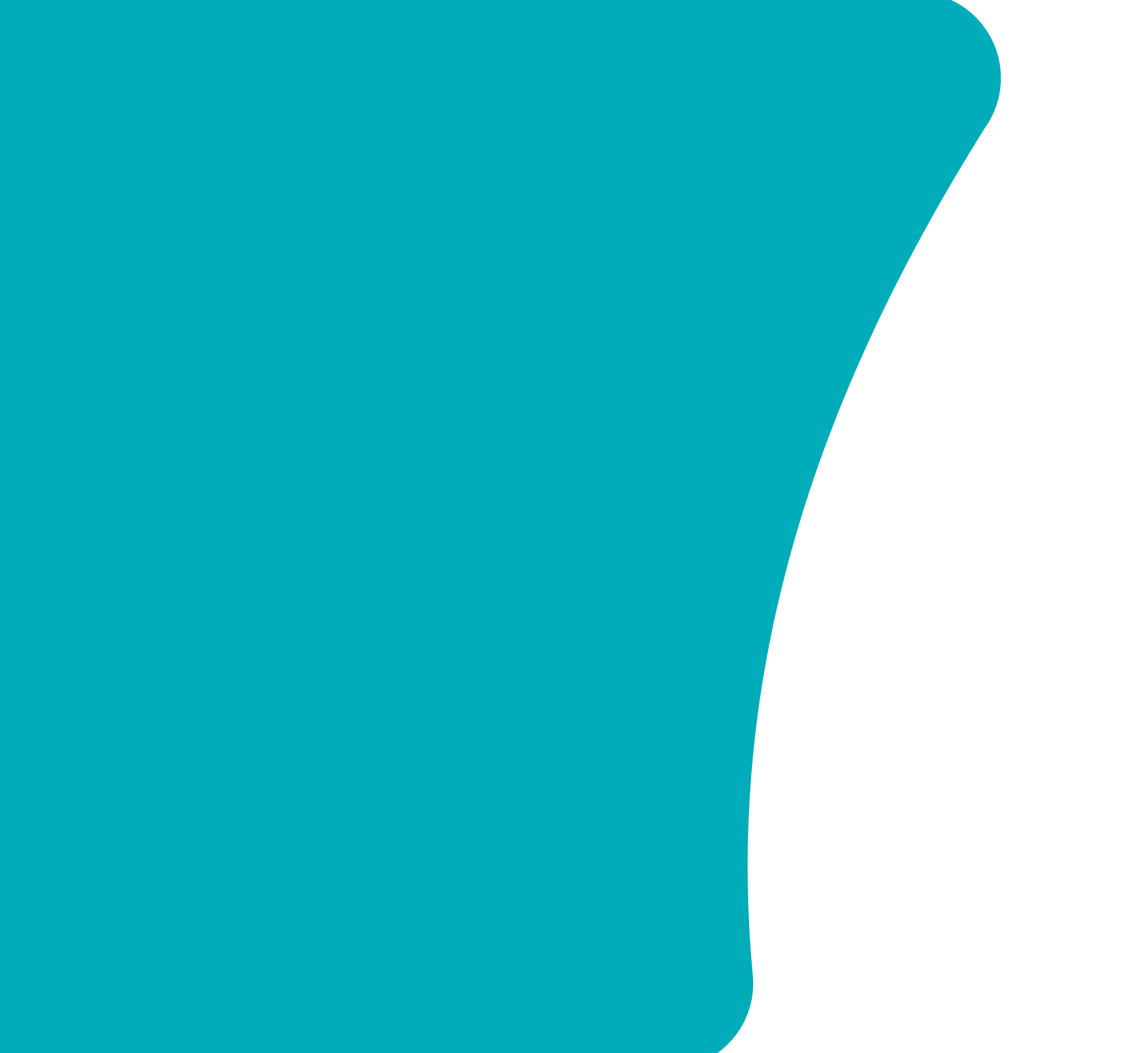 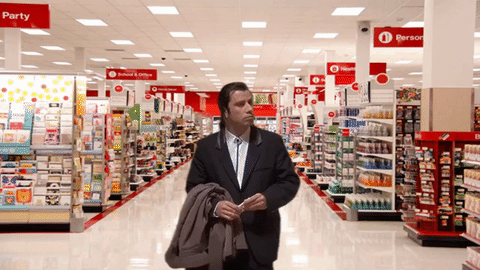 Por que Recomendação?
[Speaker Notes: GIFs podem ajudar a sua apresentação]
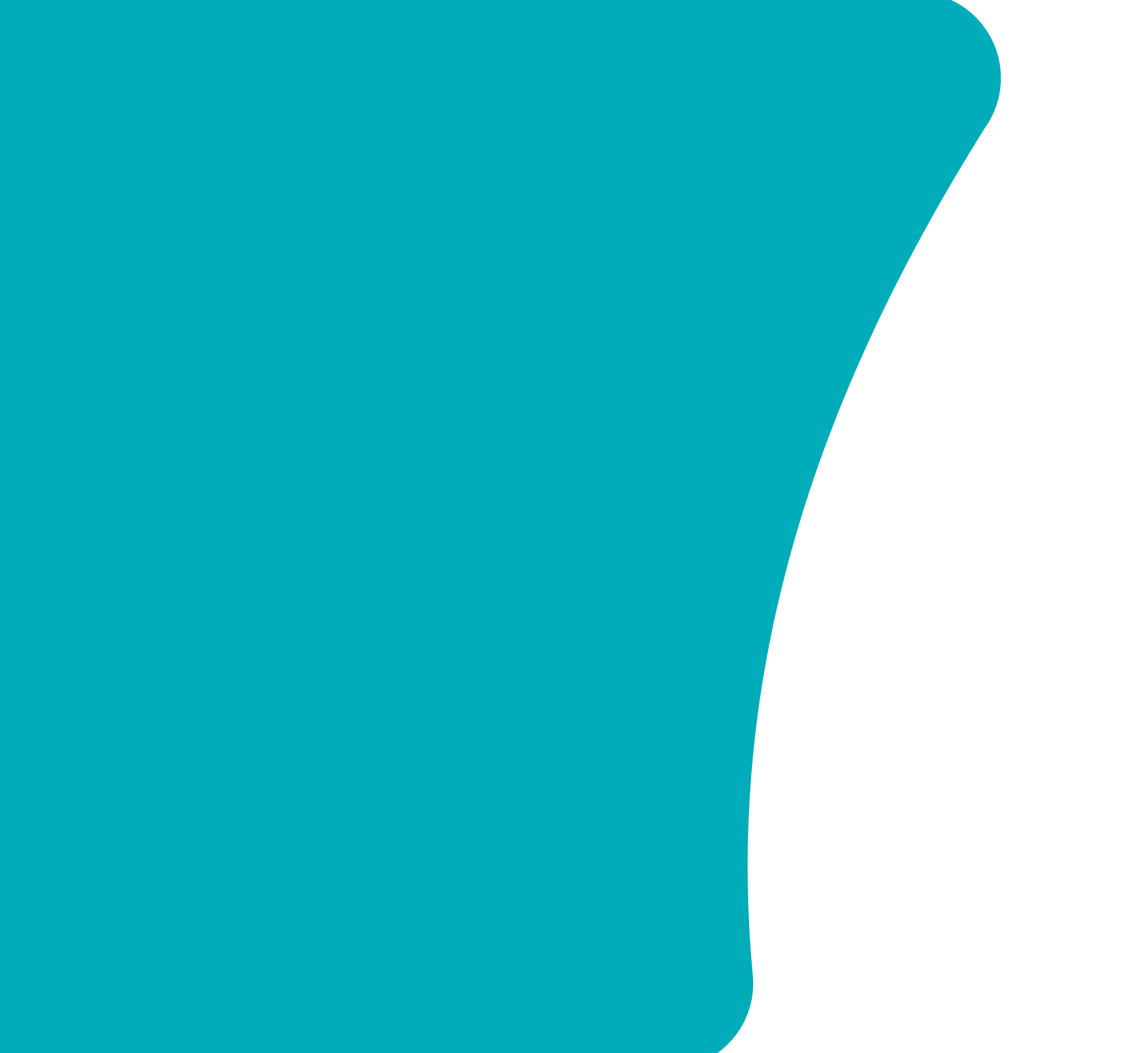 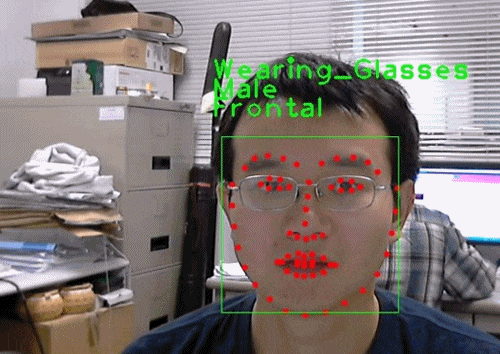 Machine Learning
[Speaker Notes: GIFs podem ajudar a sua apresentação]
Machine Learning
Tipos de Aprendizado
Não Supervisionado
Supervisionado
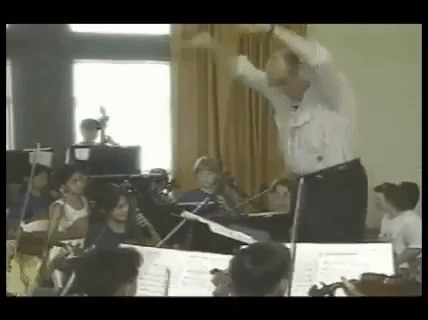 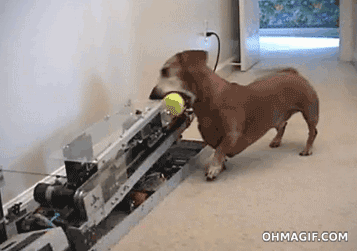 Aprendizado não supervisionado
Cluster
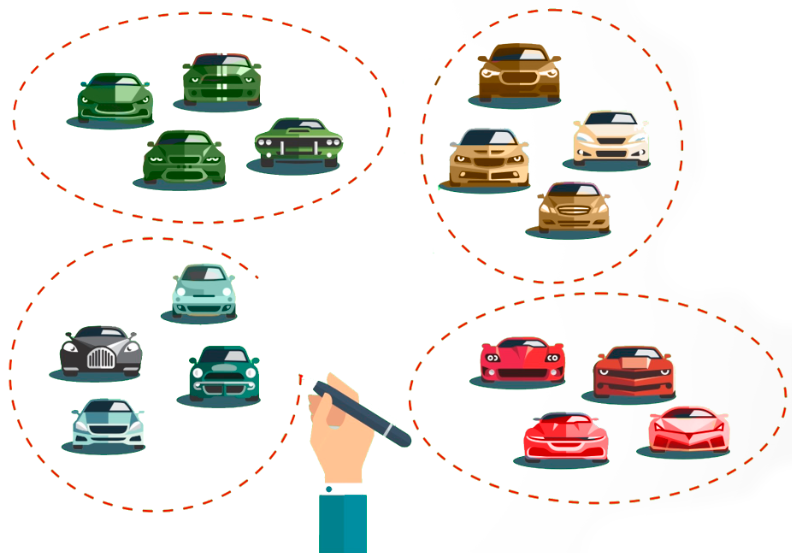 Aprendizado não supervisionado
Aplicações
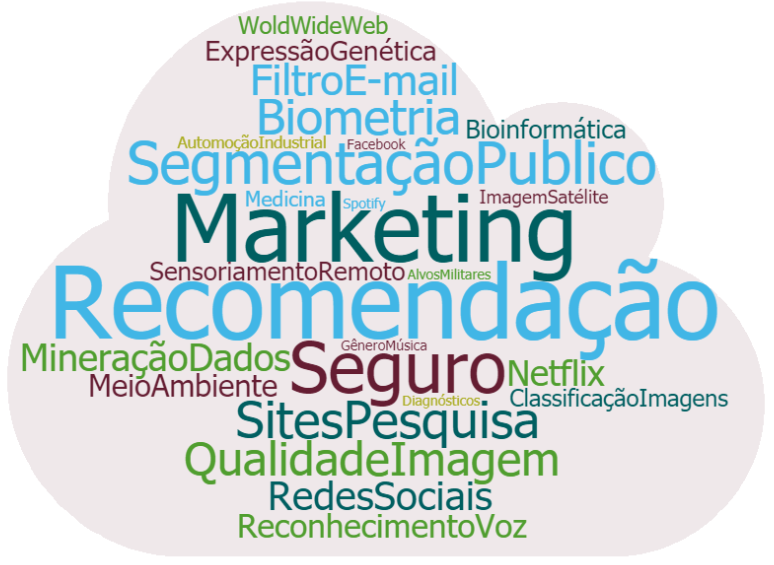 Como fazer os agrupamentos?
Análise de agrupamento
Método Hierárquico
Latitude
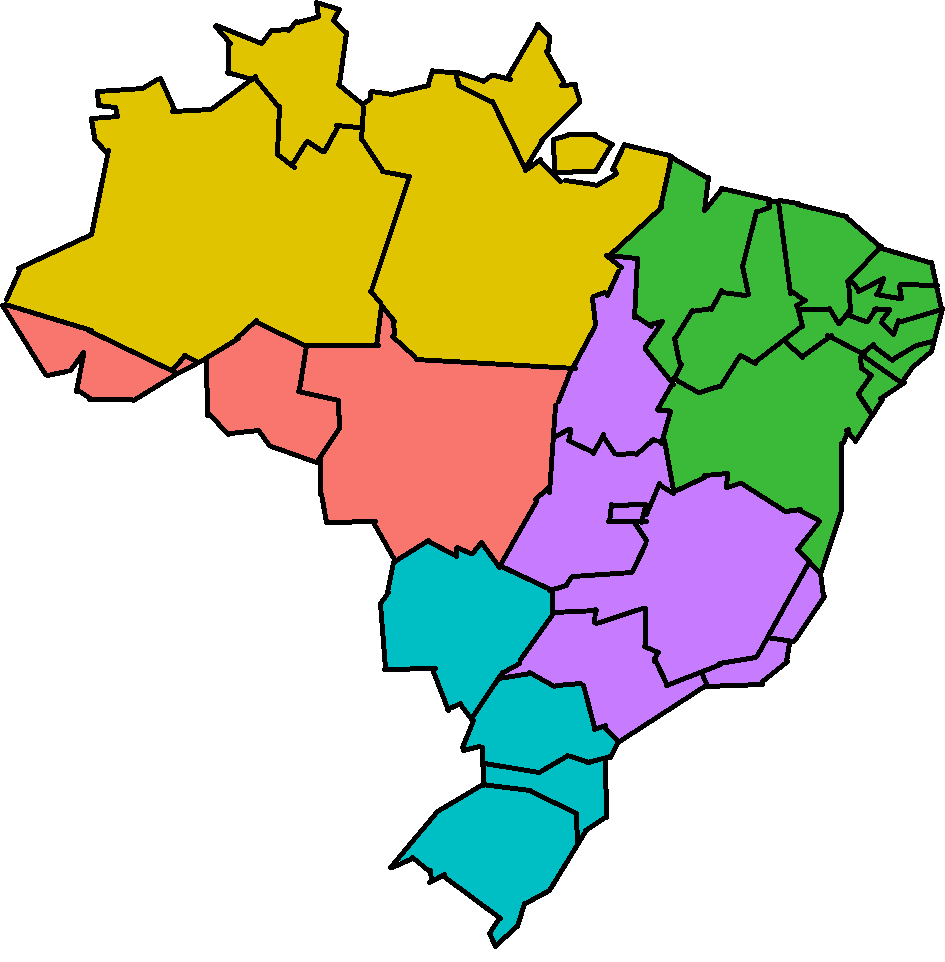 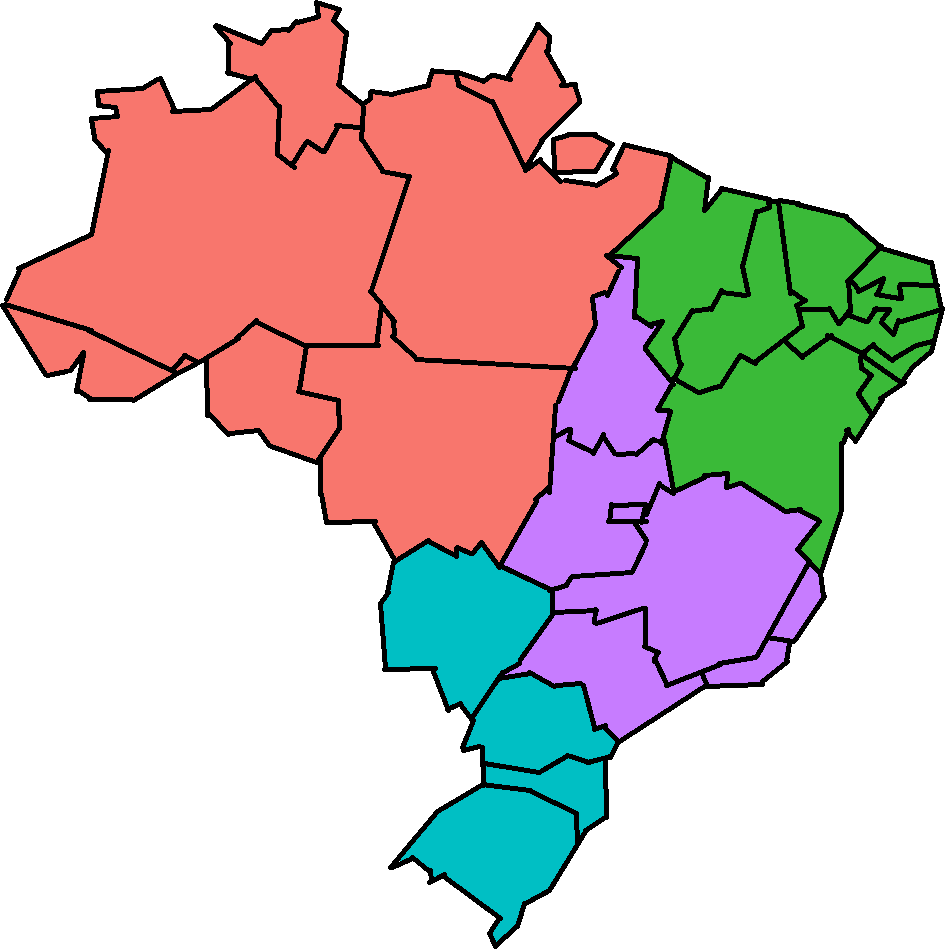 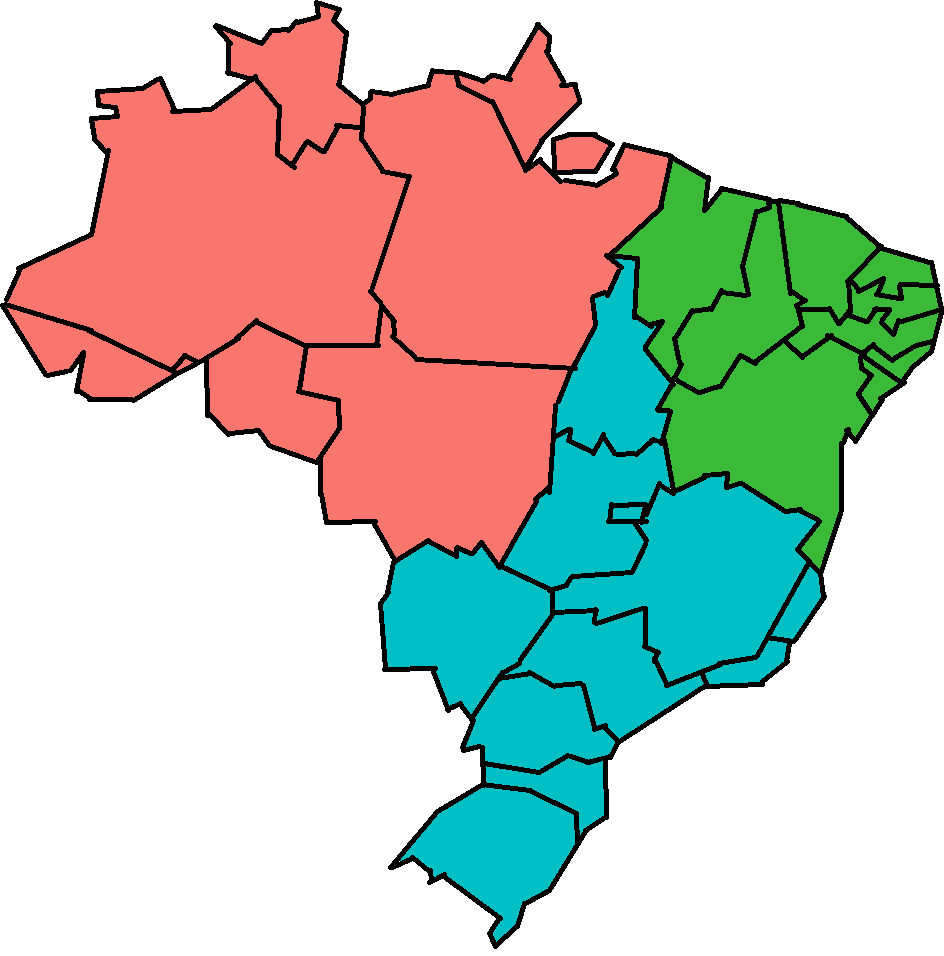 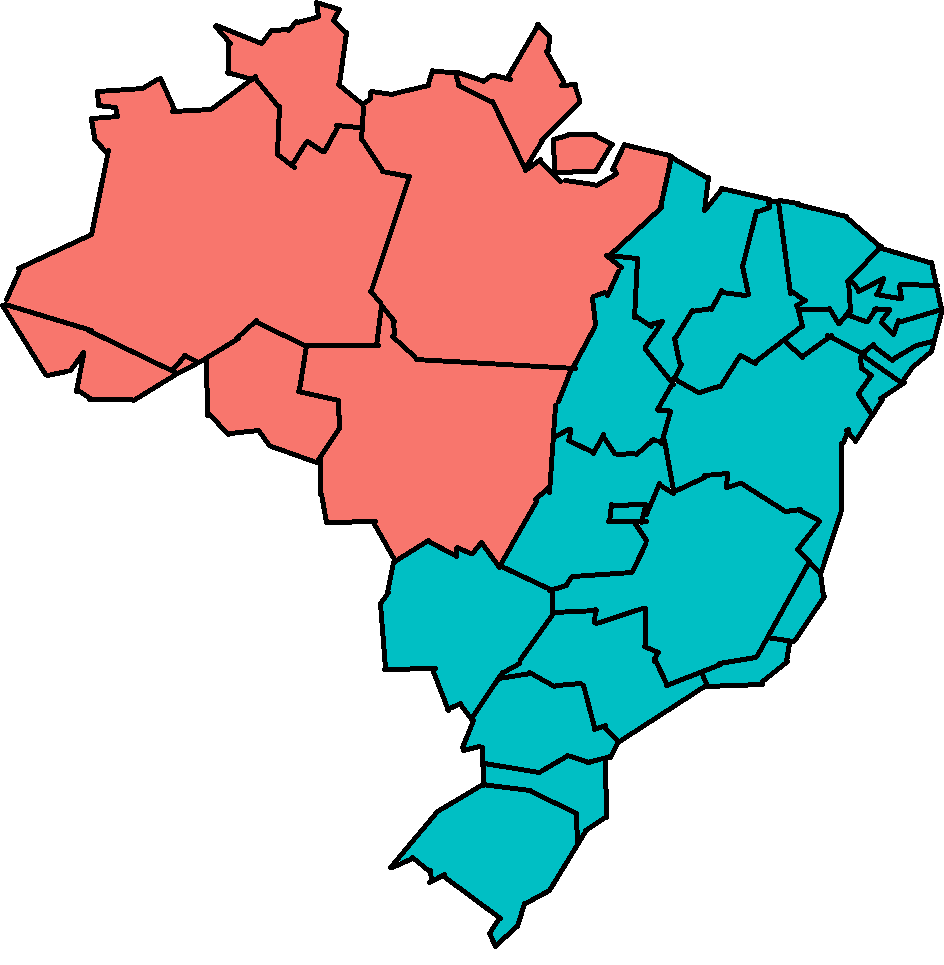 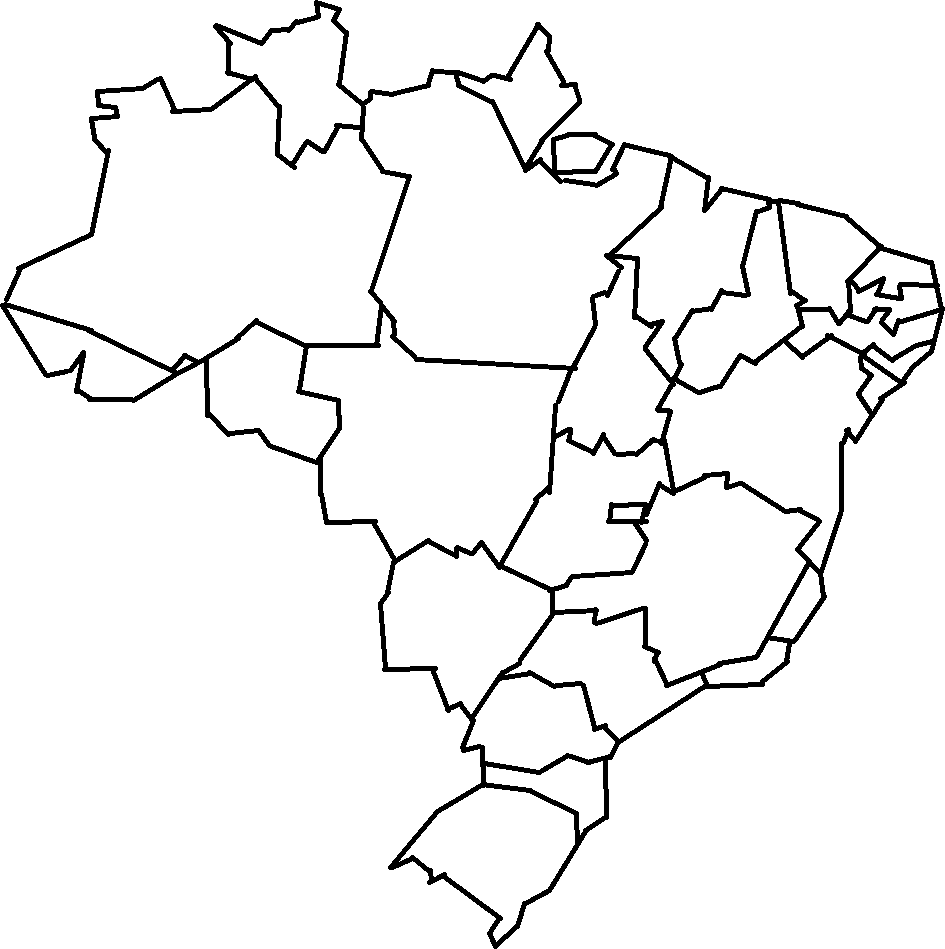 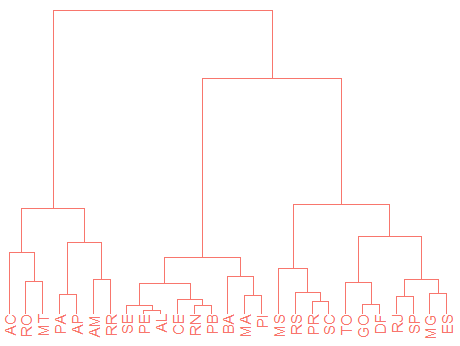 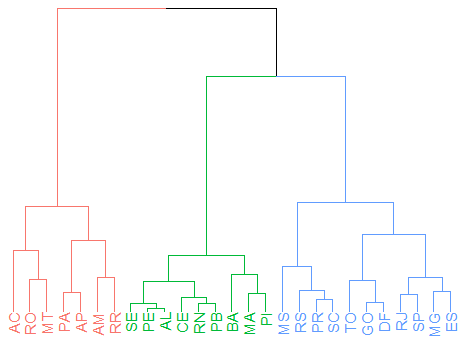 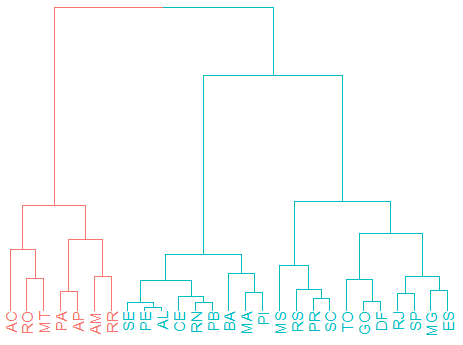 É calculada a distância euclidiana de cada capital com todas as outras, através da latitude e da longitude.
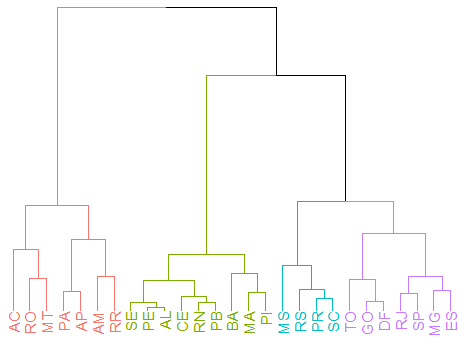 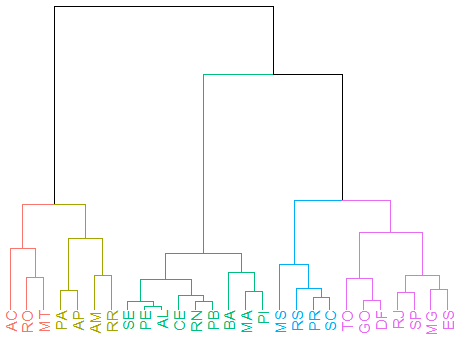 Ex: Distância entre DF e CE:
DF(-15.8, -47.9)   CE(-5.5, -39.3)
D = √(-15.8 + 5.5)² + (-47.9 + 39.3)²
Longitude
Análise de agrupamento
K-means
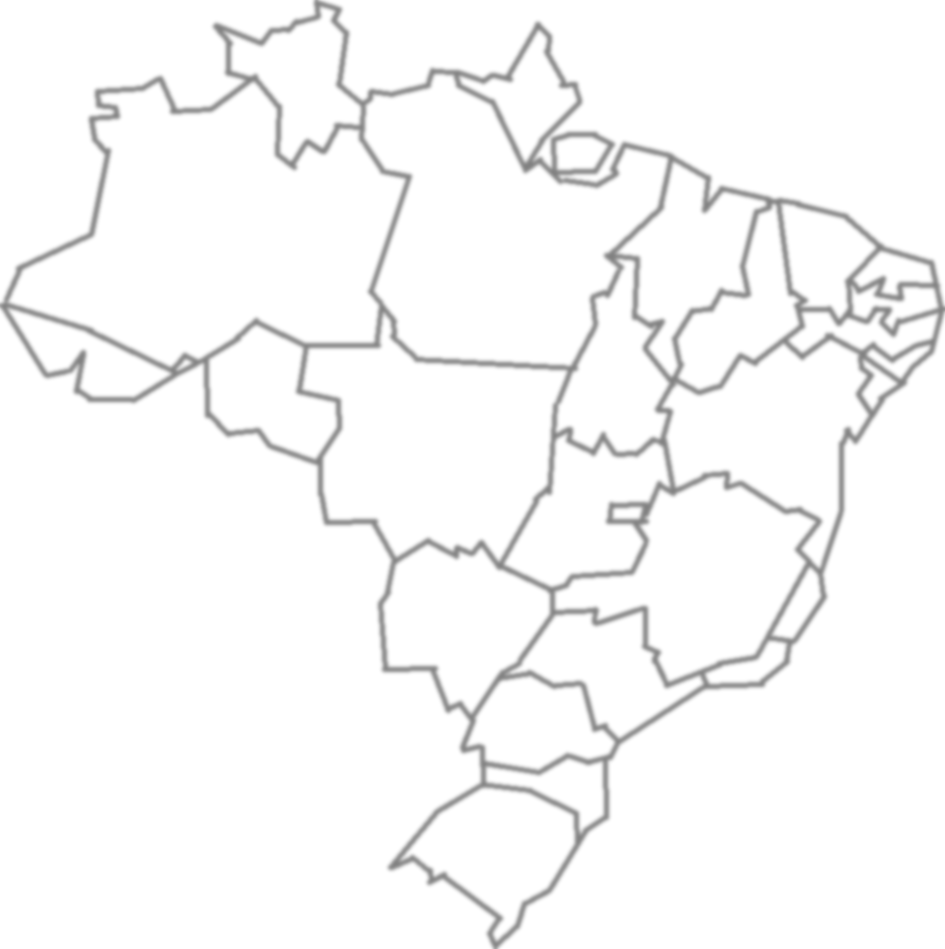 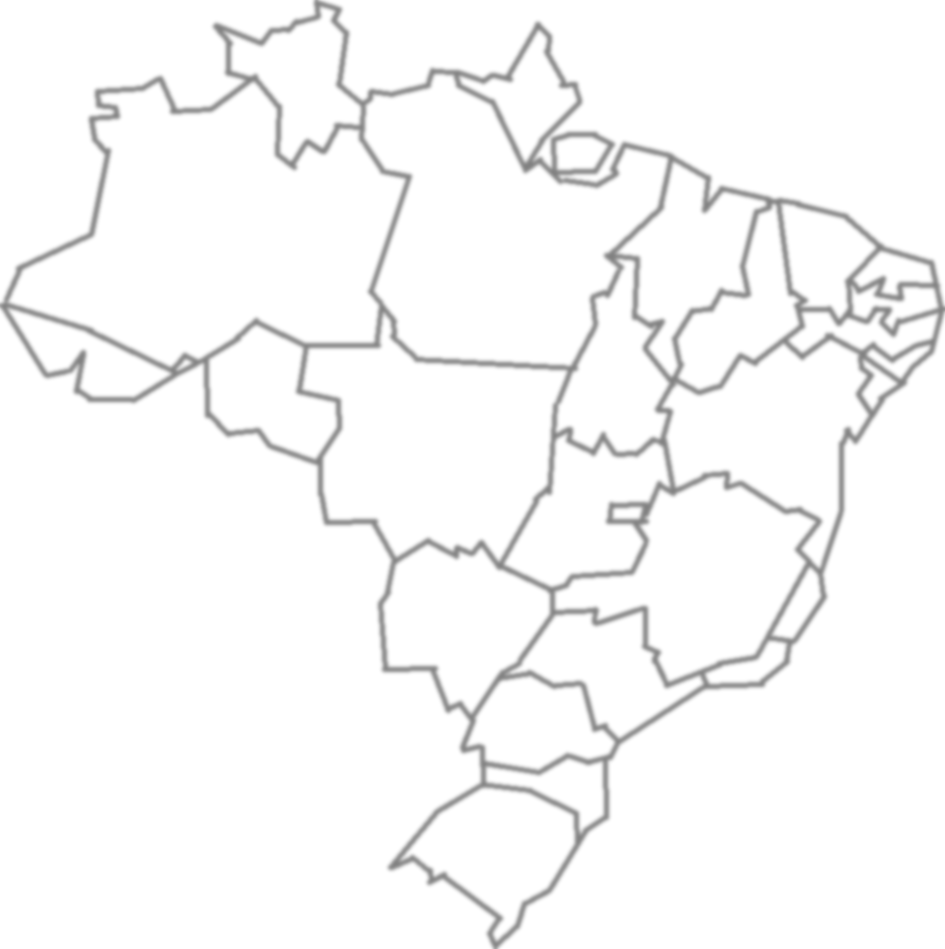 Como escolher a quantidade de agrupamento ideal?
Análise de agrupamento
Soma dos quadrados das diferenças
Análise de agrupamento
Gráfico de cotovelo
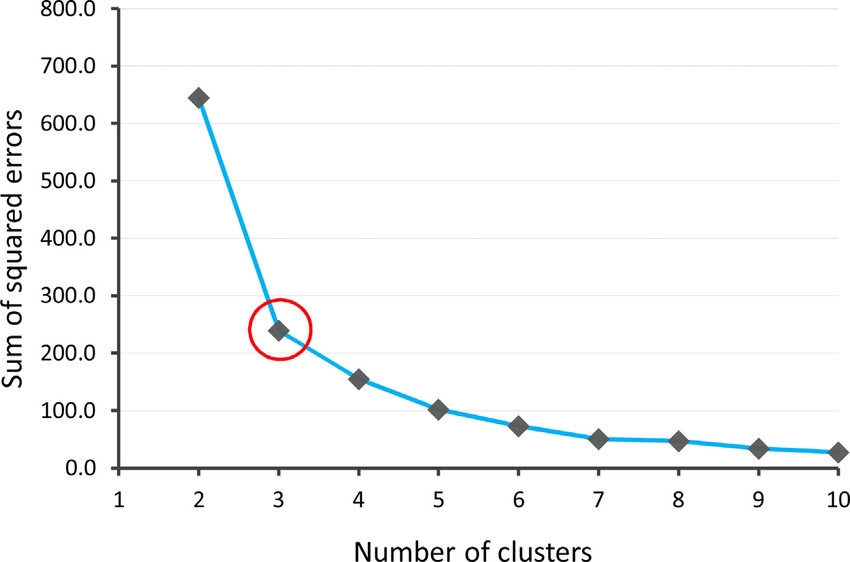 Como validar os agrupamentos?
Análise de agrupamento
Silhueta
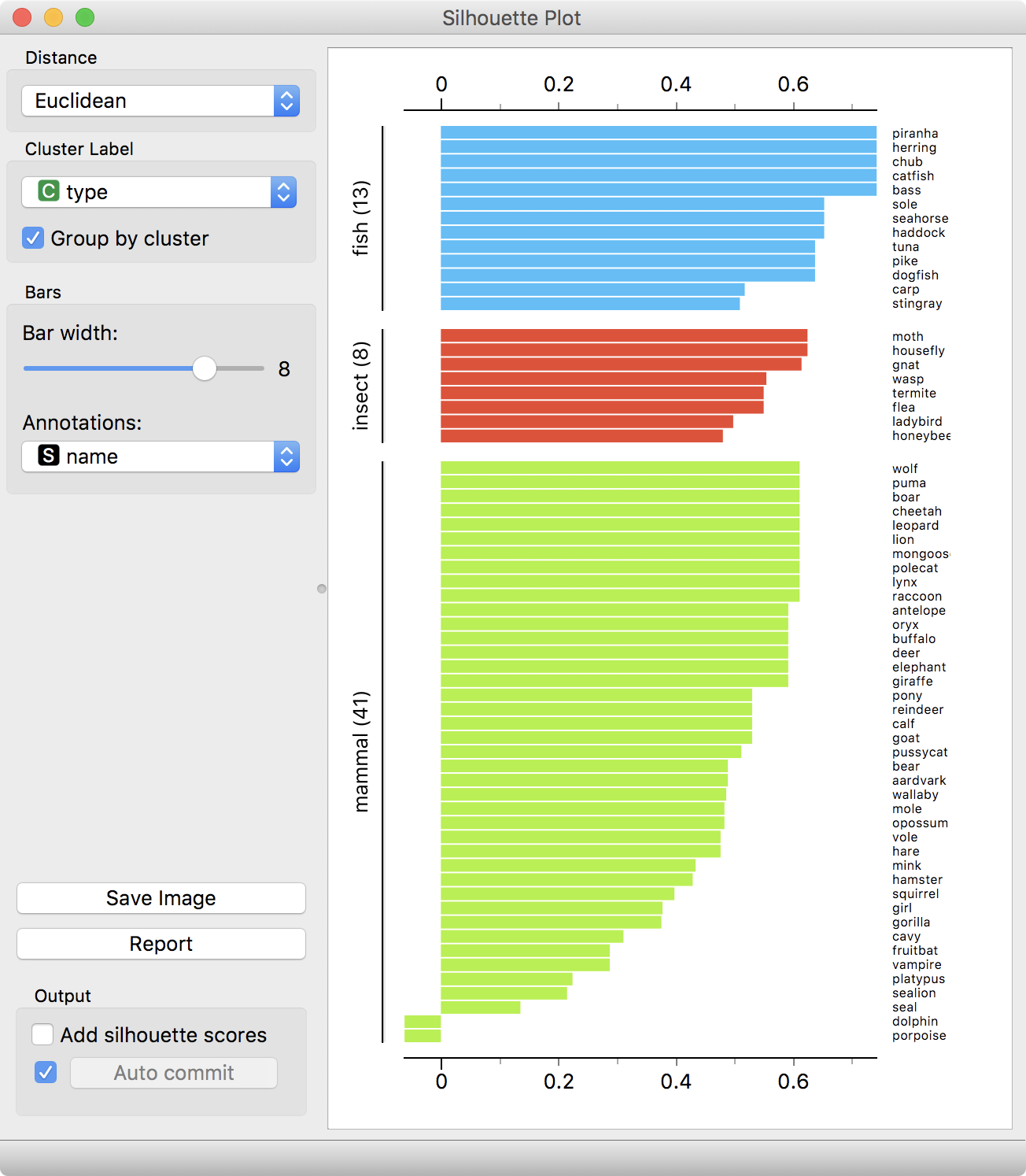 Primeiros Passos
Análise de agrupamento
Descritivas
UF por valor do imóvel
Renda por valor do imóvel
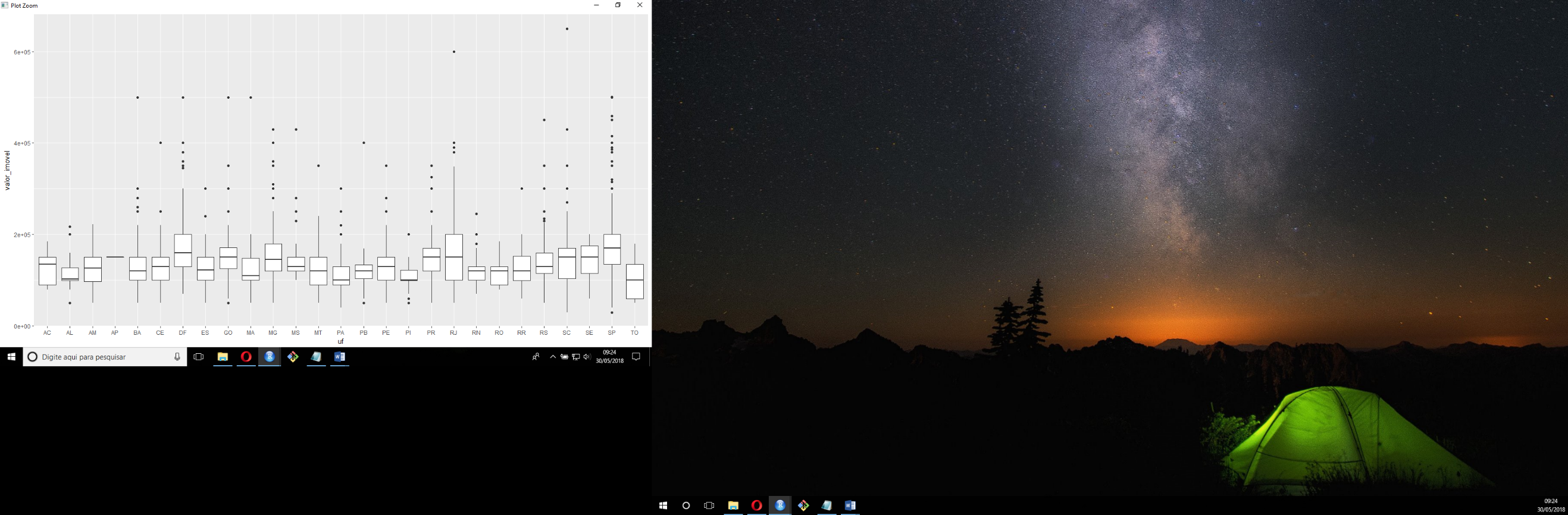 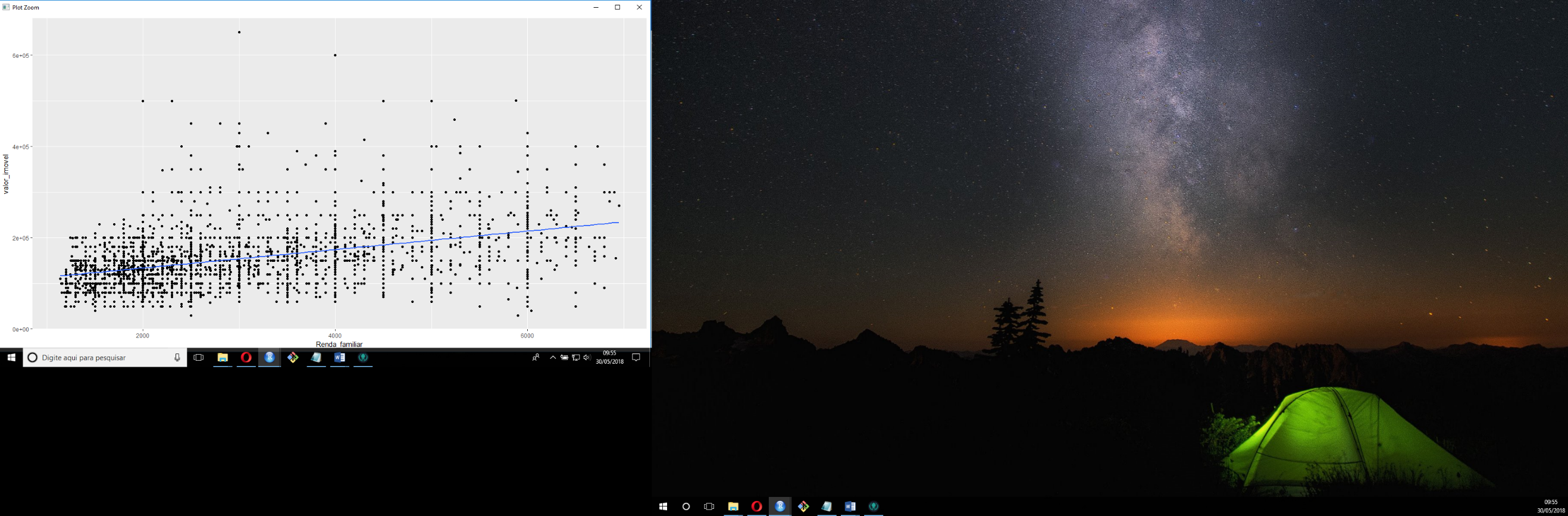 Idade por valor do imóvel
UF por renda familiar
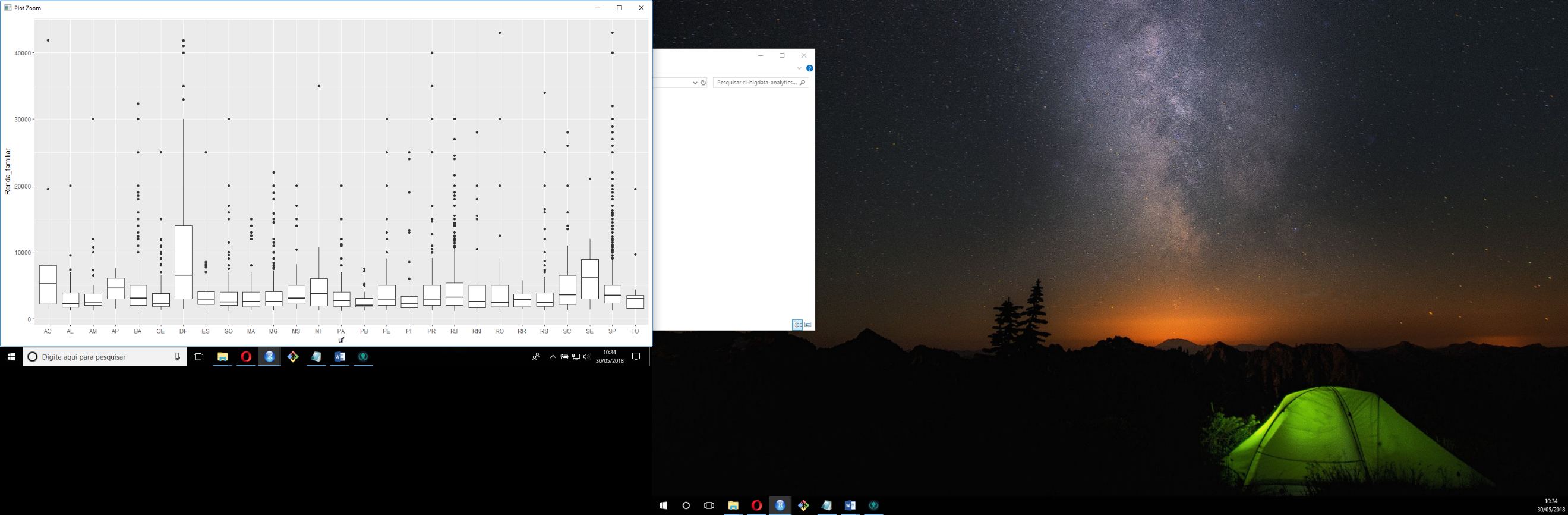 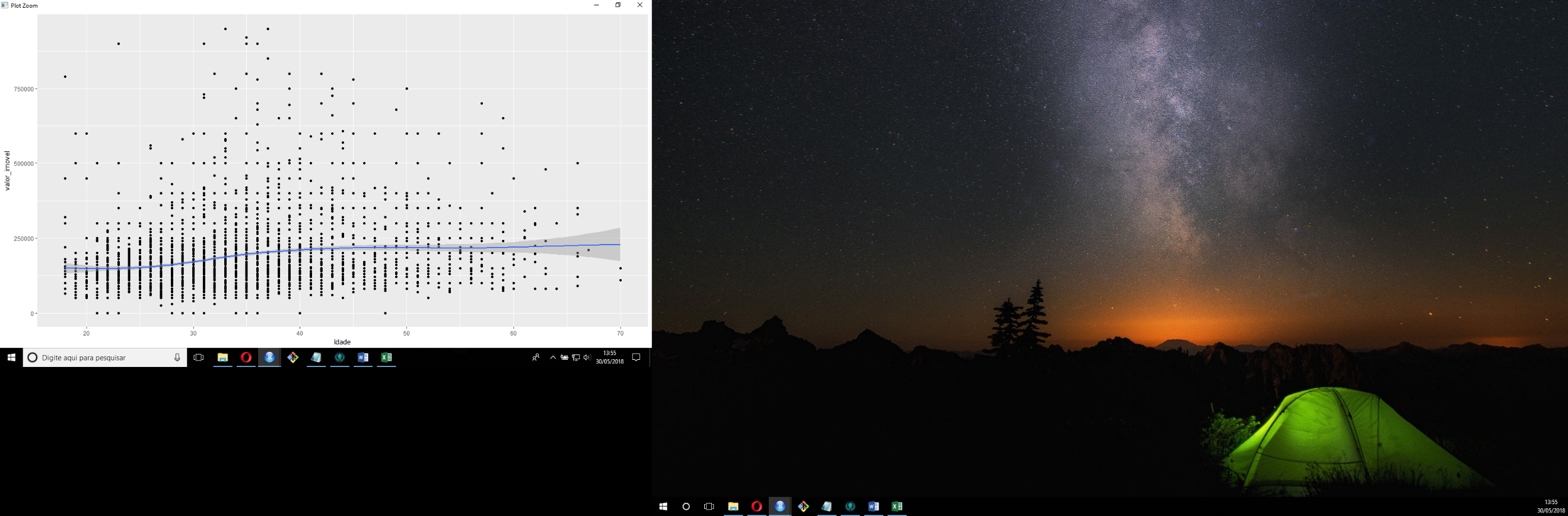 Análise de agrupamento
Normalização e Outliers
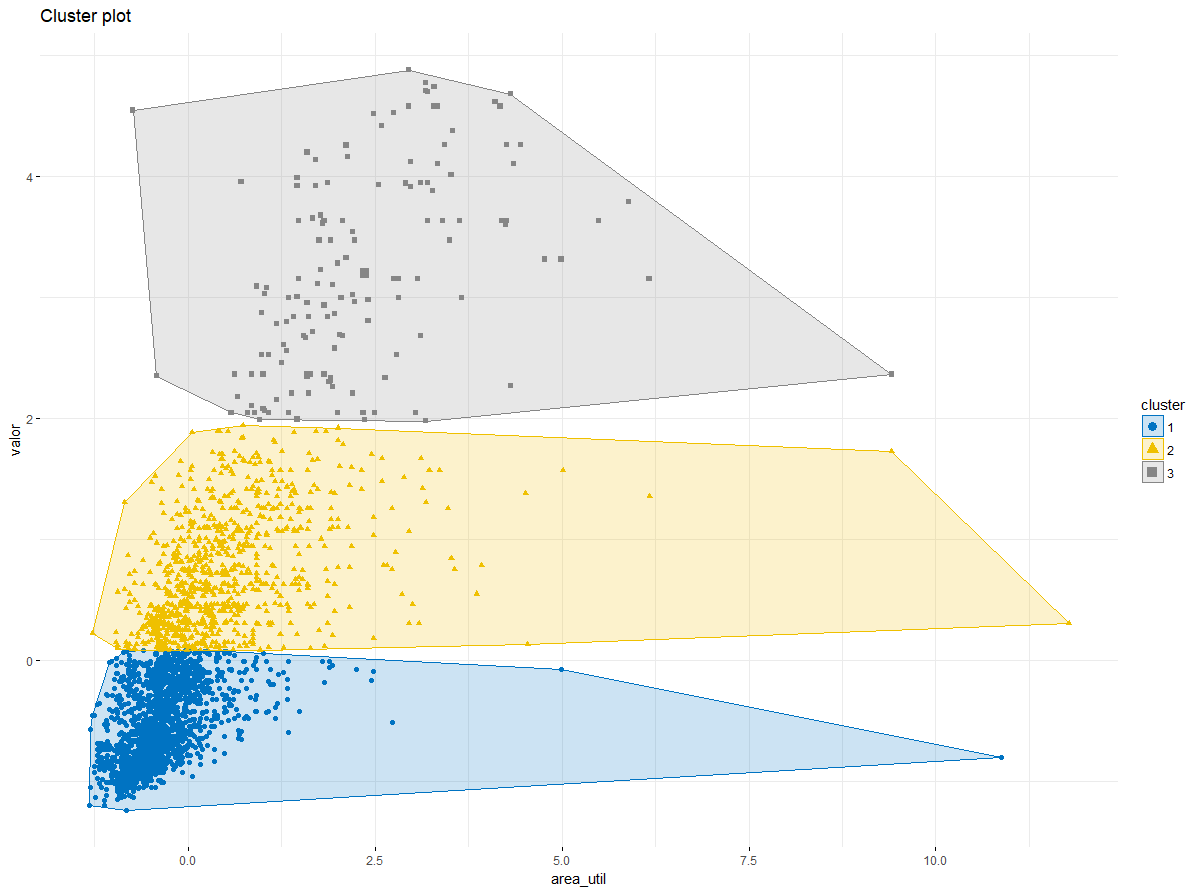 Análise de agrupamento
Cluster Imóveis
Santa Catarina
Distrito Federal
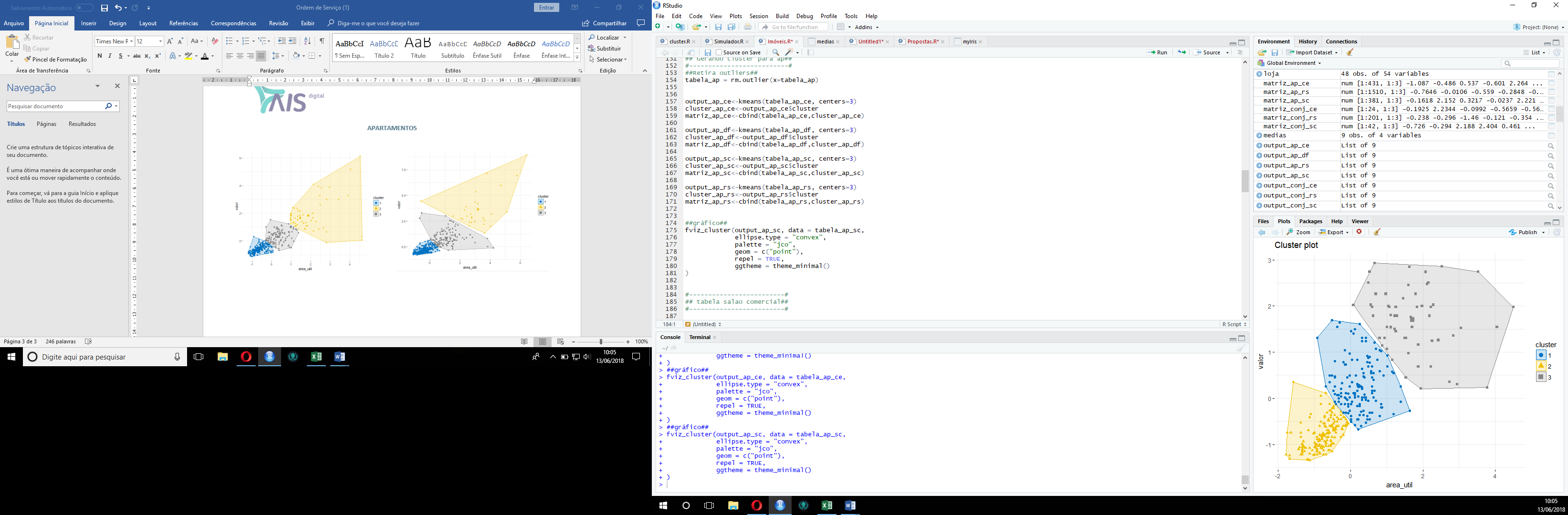 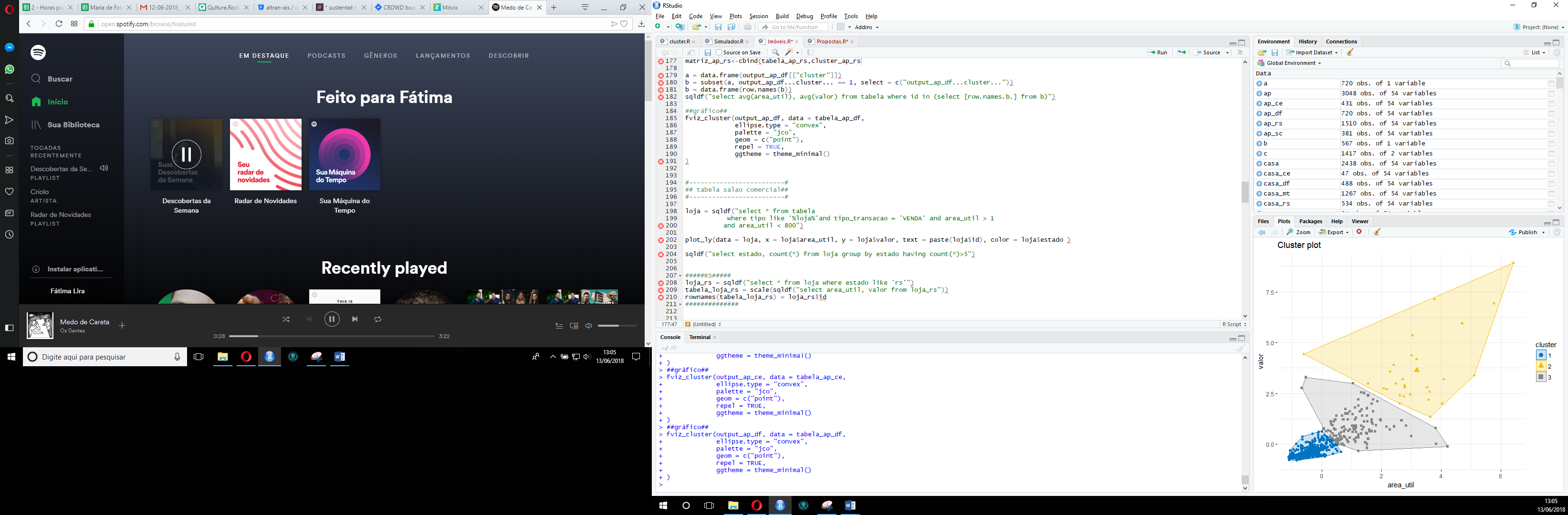 Análise de agrupamento
Cluster Usuários
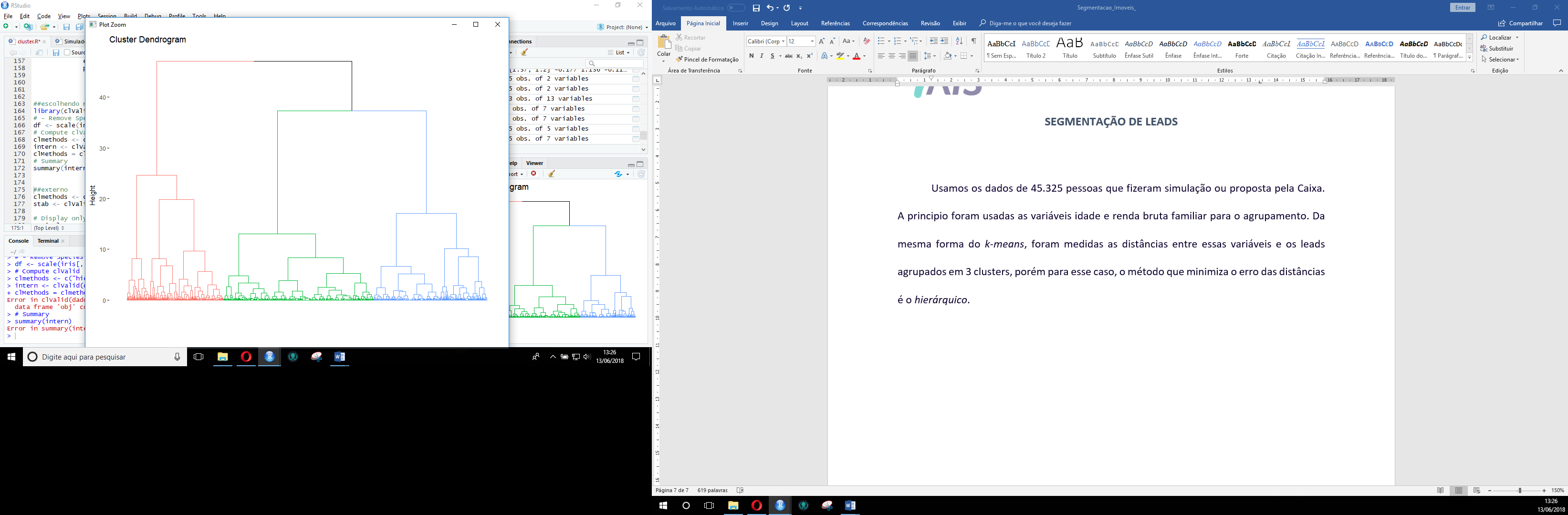 38 anos
R$12.500
28 anos
R$3.500
43 anos
R$2.500
Ligando os agrupamentos
Análise de agrupamento
Aplicando no Movix
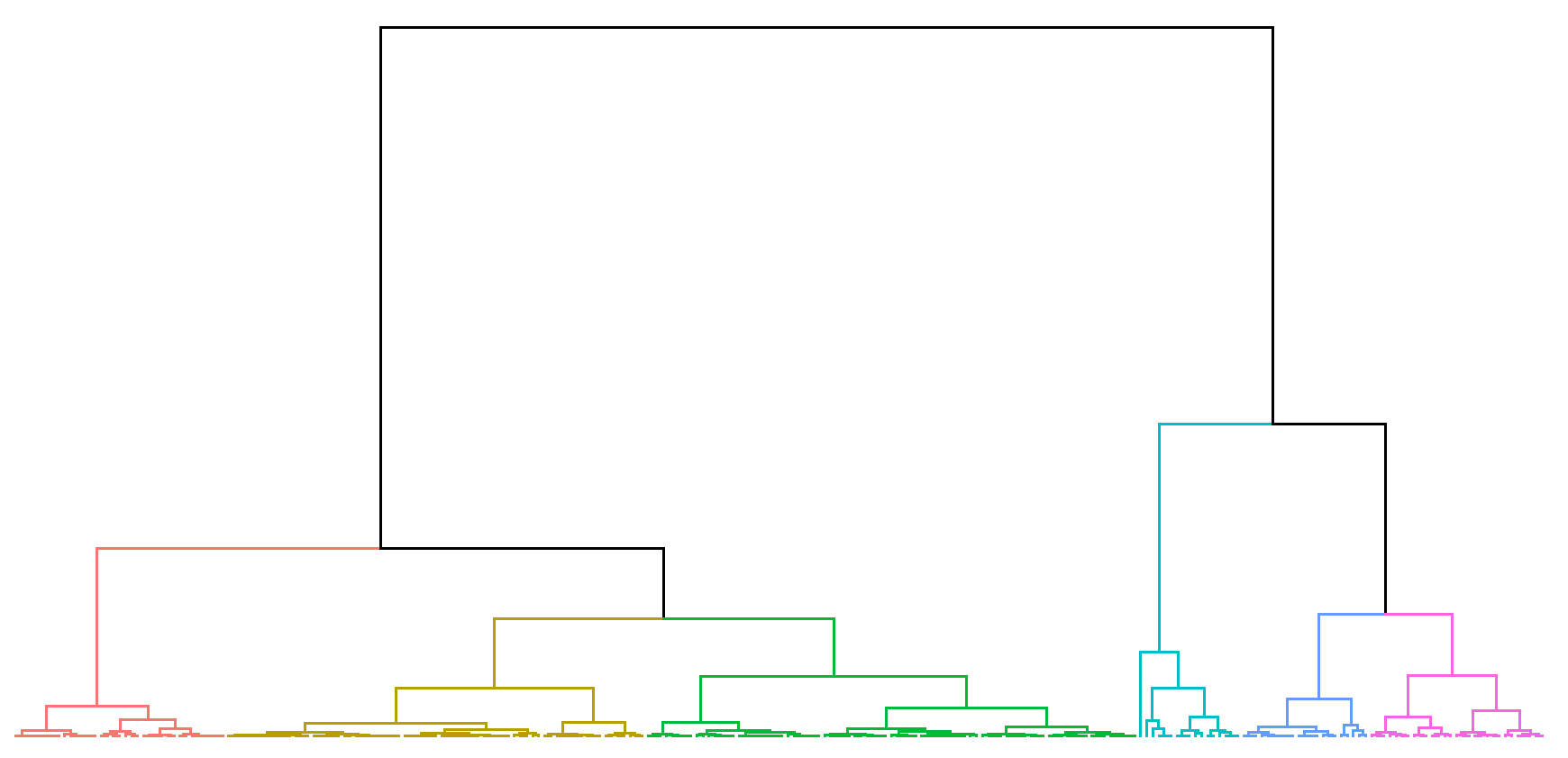 Dendograma dos apartamentos em São Paulo
R$680k
R$160k
R$280k
R$1.333k
R$900k
R$450k
Este diagrama mostra os grupo de apartamentos formados por valores de venda em São Paulo
Análise de agrupamento
Aplicando no Movix
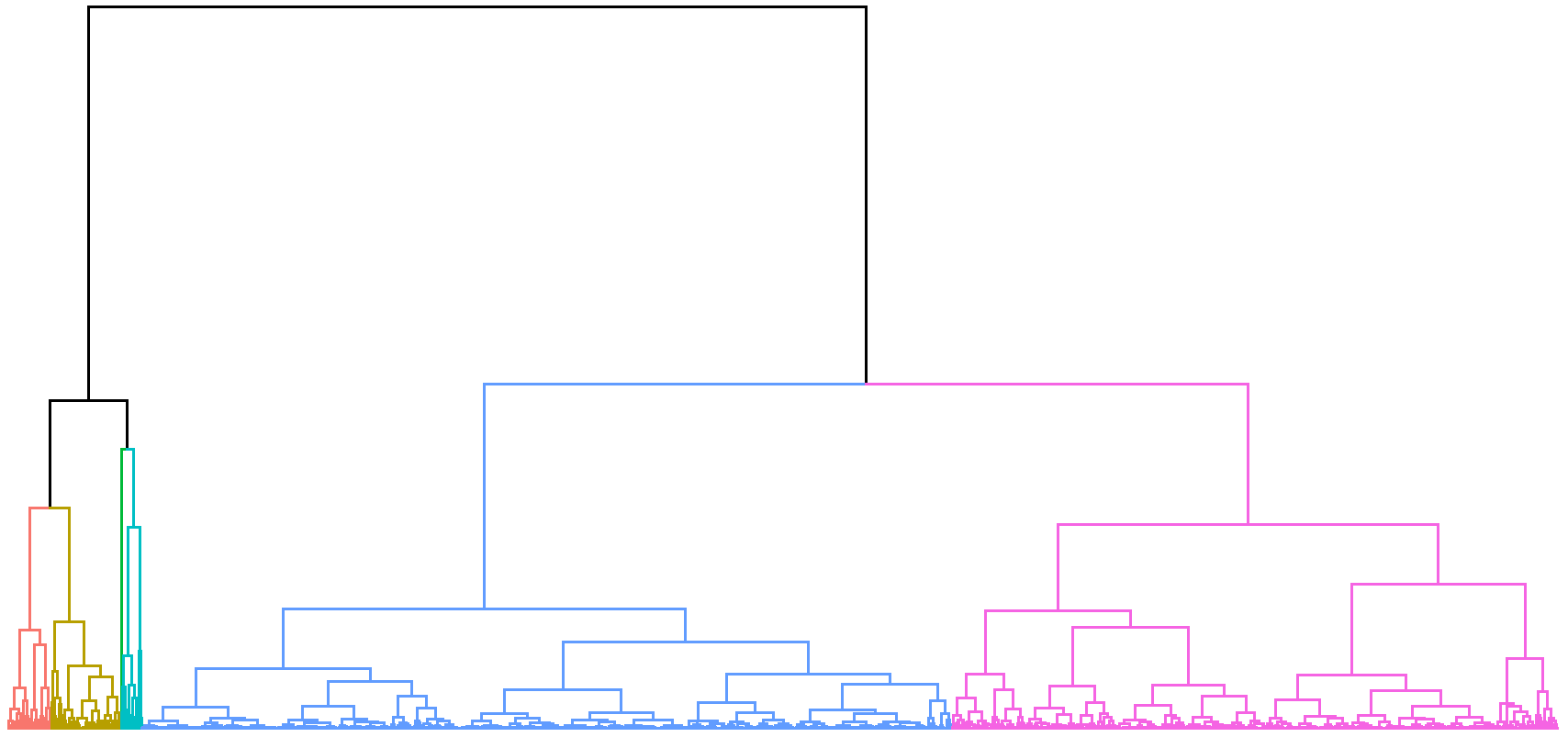 Dendograma dos usuários de São Paulo
R: R$25K  I: R$8.000k
R: R$3K
I: R$170k
R: R$6K
I: R$250k
R: R$22K  I: R$800k
R: R$11K   I: R$470k
R: R$20K  I: R$300k
Este diagrama mostra os grupo usuários que simularam financiamento em São Paulo, pela sua renda e valor do imóvel procurado
Análise de agrupamento
Aplicando no Movix
Usuários
Imóveis
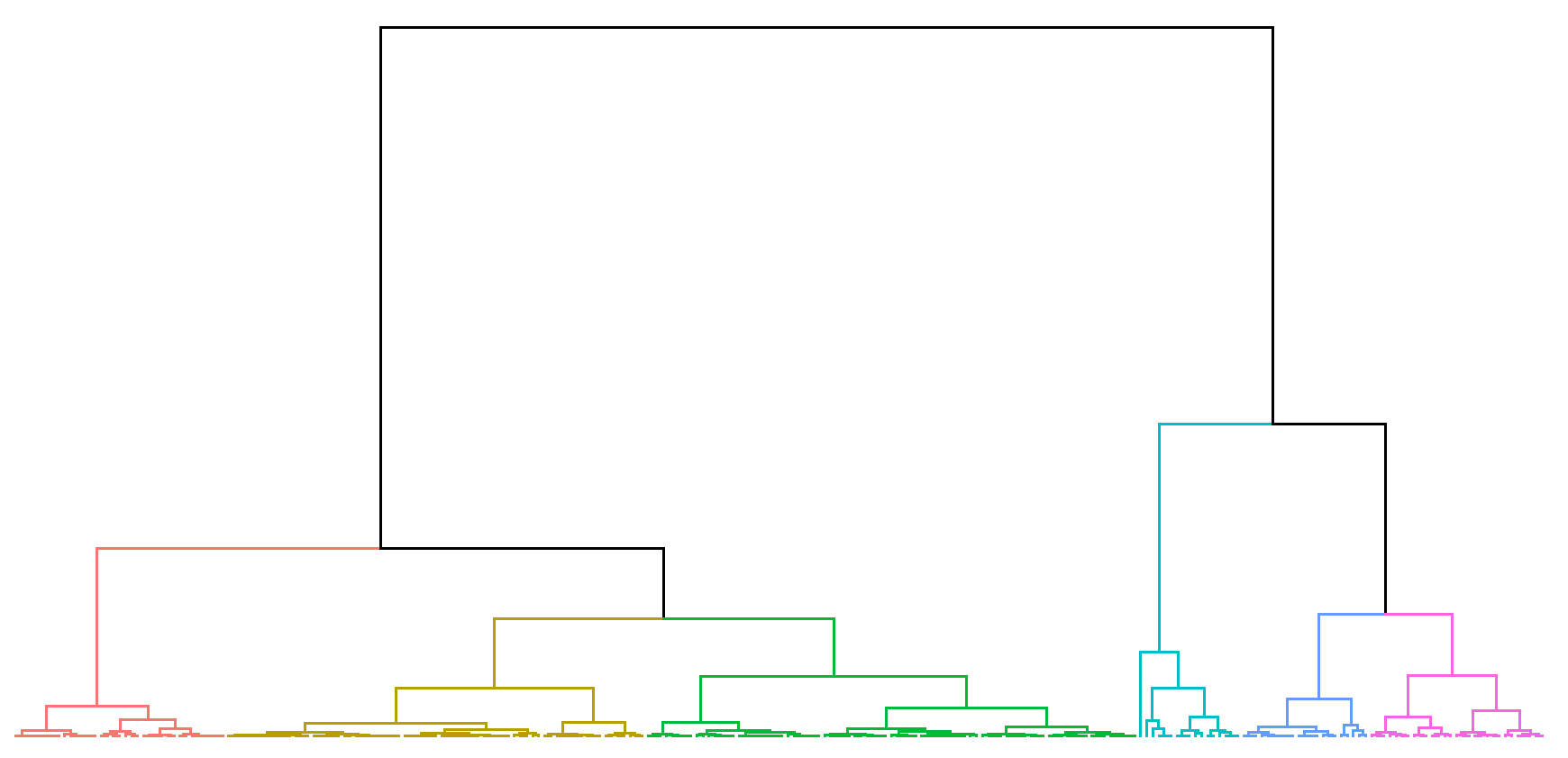 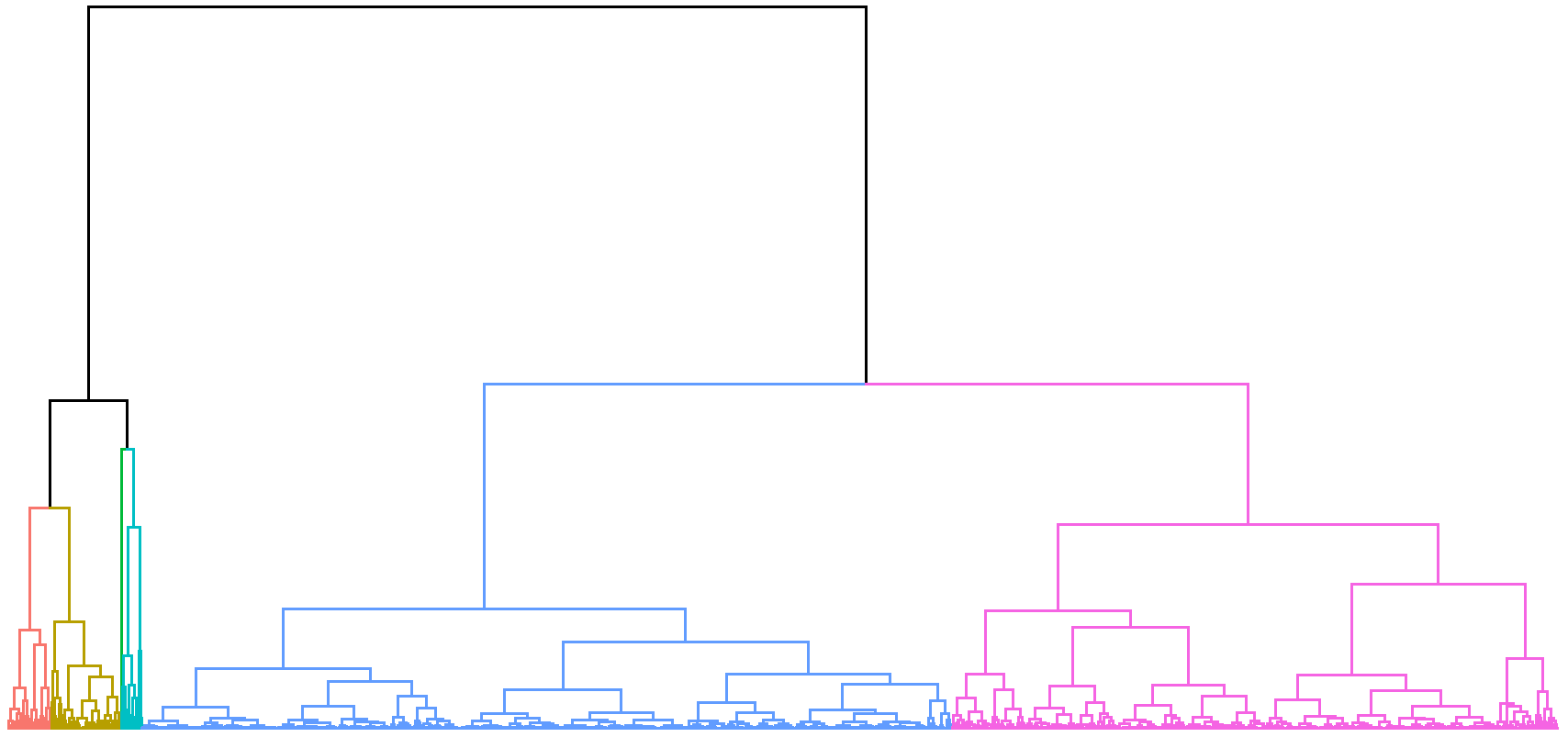 R: R$25K  I: R$8.000k
R: R$3K
I: R$170k
R: R$6K
I: R$250k
R: R$22K  I: R$800k
R$160k
R$280k
R$1.333k
R$900k
R$450k
R$680k
R: R$11K   I: R$470k
R: R$20K  I: R$300k
Oferecemos o grupo de imóveis que têm o valor médio dos imóveis que o usuário simula no financiamento
“
Não encontre clientes para o seu produto, encontre produtos para os seus clientes.
“
Fonte | Seth Godin
[Speaker Notes: Adicione uma citação de impacto!]